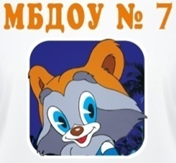 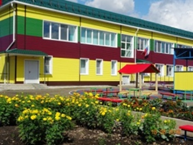 Муниципальное бюджетное дошкольное образовательное учреждение «Детский сад комбинированного вида № 7 «Улыбка» г. Канск                 Проект «УЛЫБКА – НАШ УЮТНЫЙ ДОМ!»                                                                            Воспитатель: С.Е.Ванцевич                                                                                           Н.Н.Кузьмина
«Знаменитые места города Канска»
Презентации
Экскурсии
Видео ролики
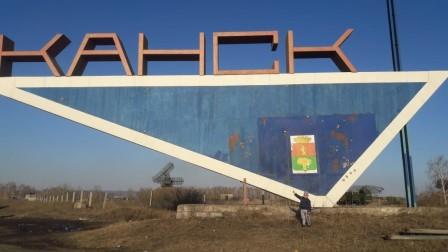 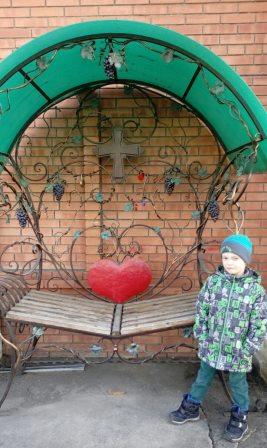 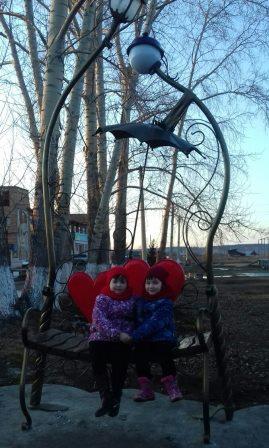 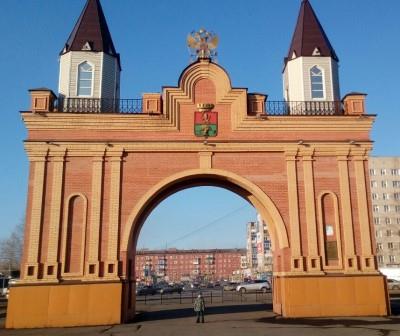 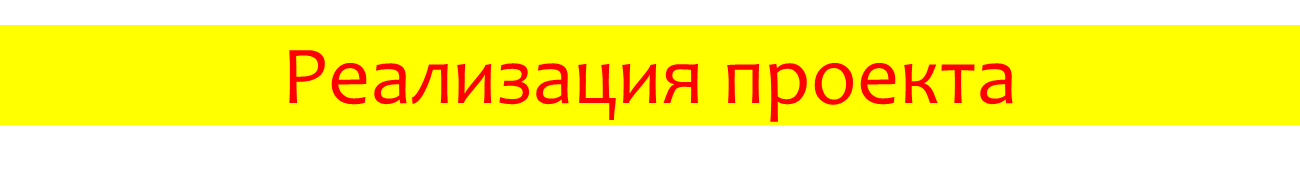 Форма проведения: групповая и подгрупповая в рамках организации педагогического процесса в организованной образовательной деятельности, при проведении режимных моментов, во время субботников, акций
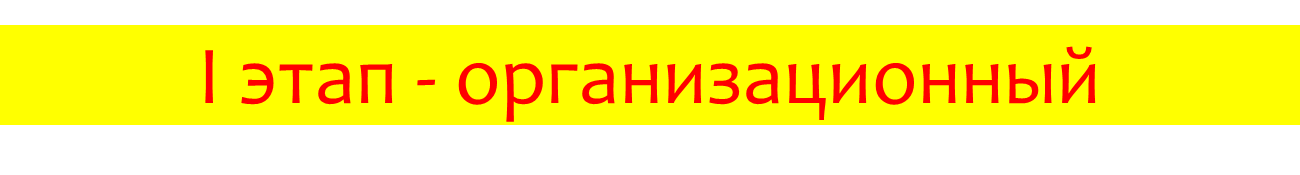 Цель проекта: создание на территории детского сада уменьшенной модели памятных мест города Канска. Триумфальная арка «Царские ворота», Стелла «Канск», Скамья примирения. 

Задачи:
1.Изучить историю выбранных объектов: Триумфальная арка «Царские ворота», Стелла «Канск», Скамья примирения;
2.Организовать совместную деятельность по созданию объектов на территории детского сада: от макета до уменьшенной модели.
3. Развивать у детей навыки групповой работы, творческие способности, чувство ответственности за общее дело.
4.Воспитывать любовь к малой Родине, бережное отношение к историческому и культурному наследию.
I этап - организационный
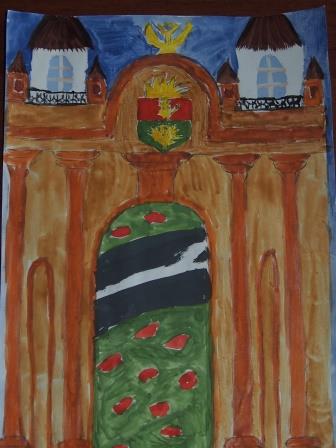 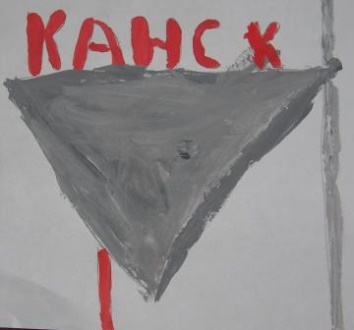 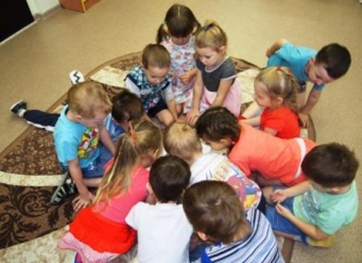 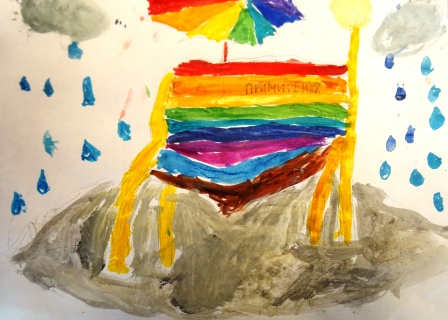 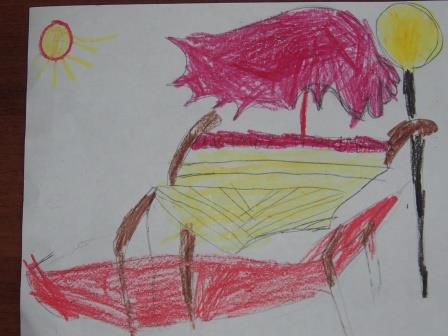 II этап – основной
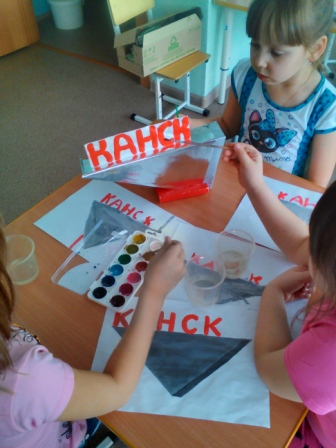 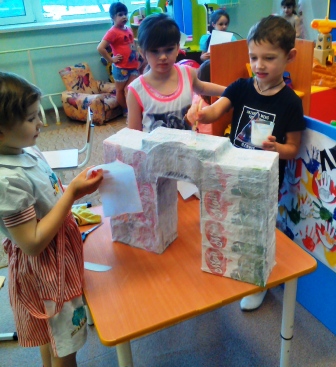 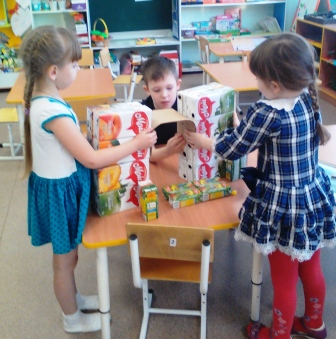 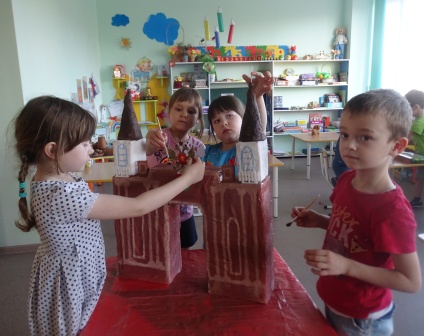 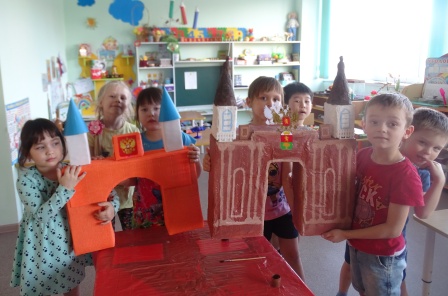 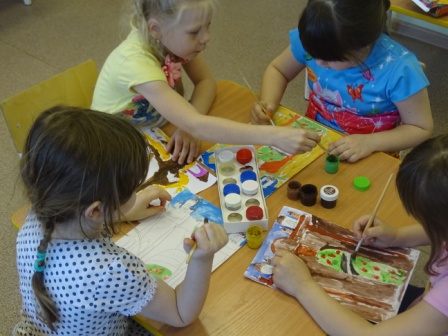 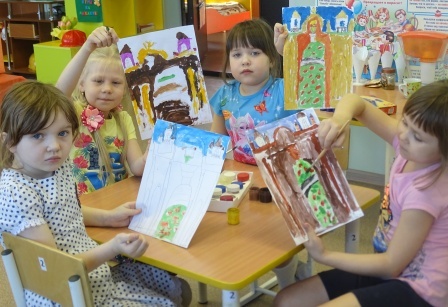 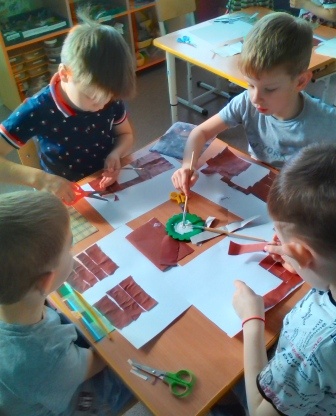 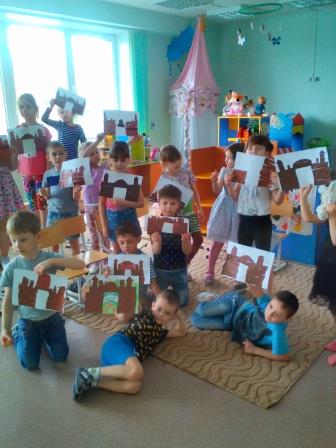 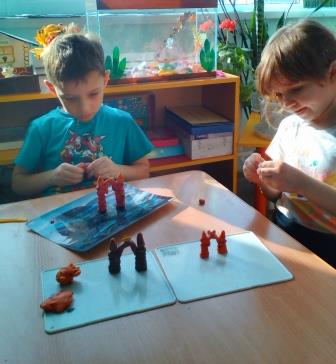 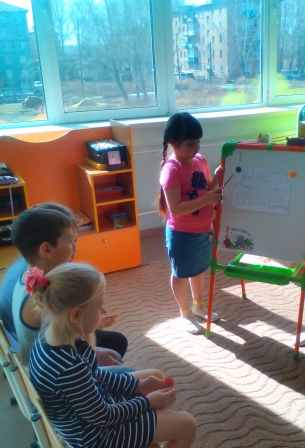 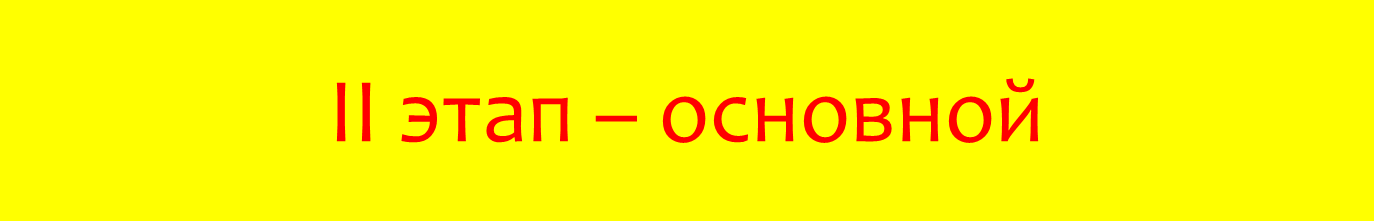 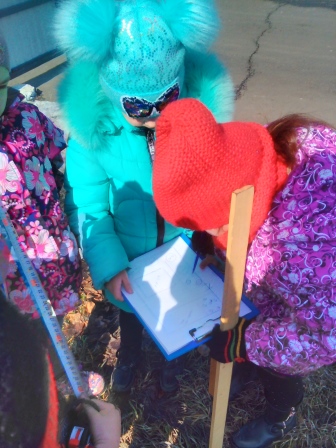 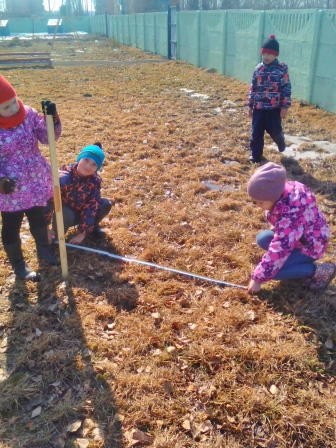 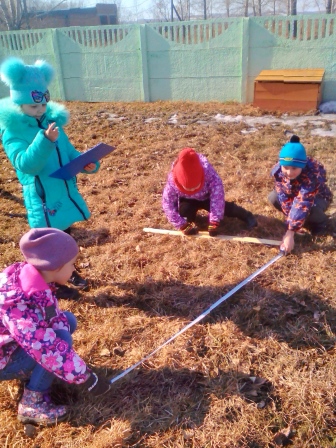 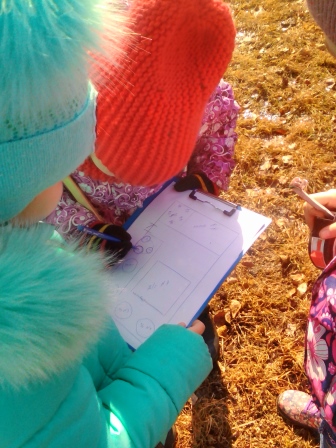 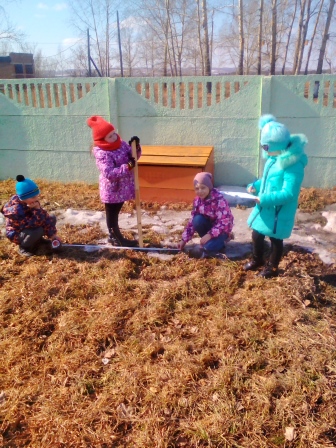 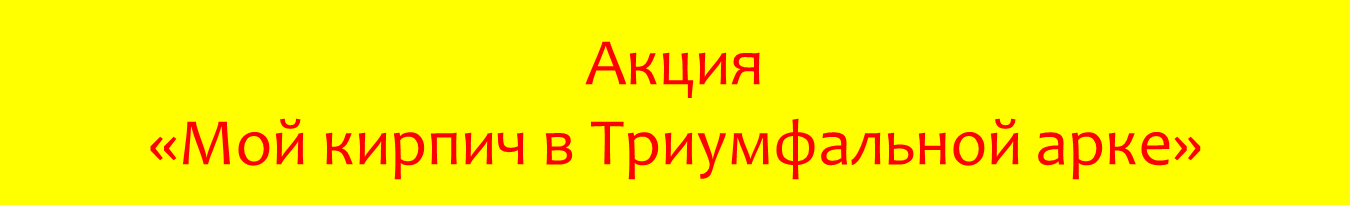 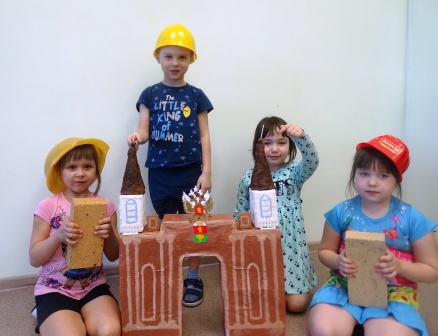 III этап – итоговый
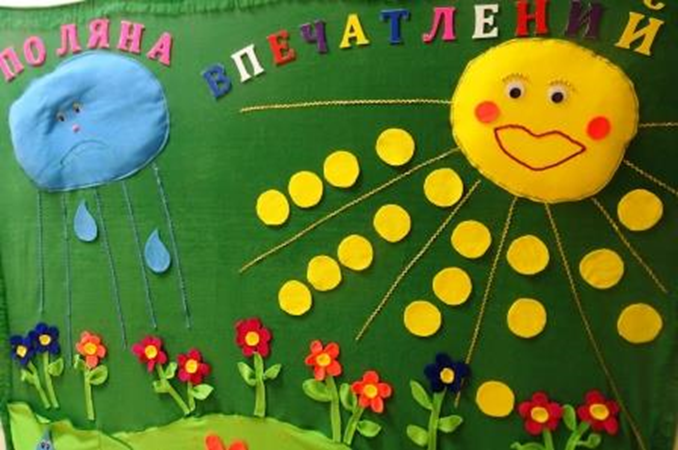 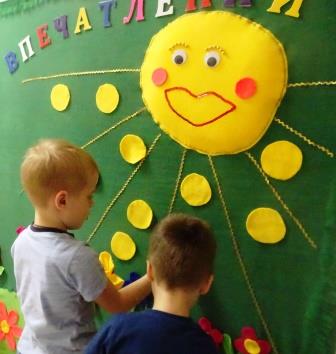 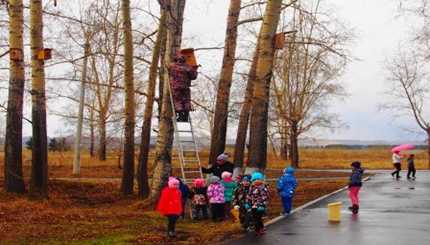 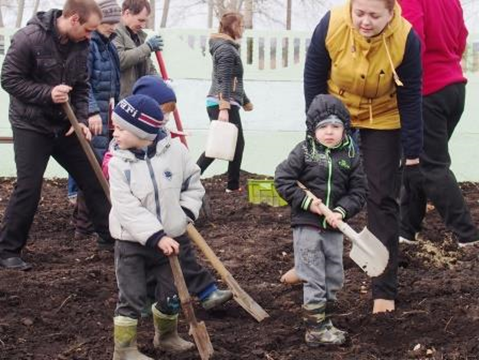 Активное участие семей воспитанников в социально-значимом деле, укрепляет взаимоотношения между детьми, родителями и воспитателями
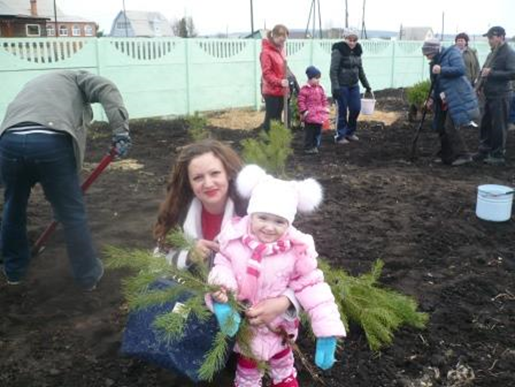 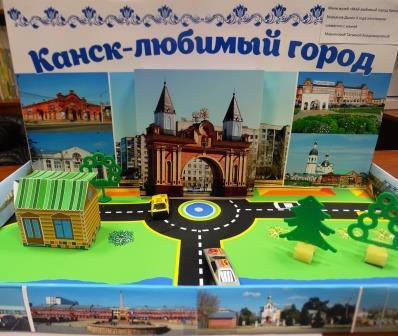